News Articles: 
Identify the who, what, where, when and why?

The Task:

To read/listen/watch 5 different news article from the television, radio or newspaper or alternatively ask a member of your family to read you the newspaper articles
Then choose between the 
   News articles – template 1 or 
   News articles – template 2
And write down the information that you have found out…
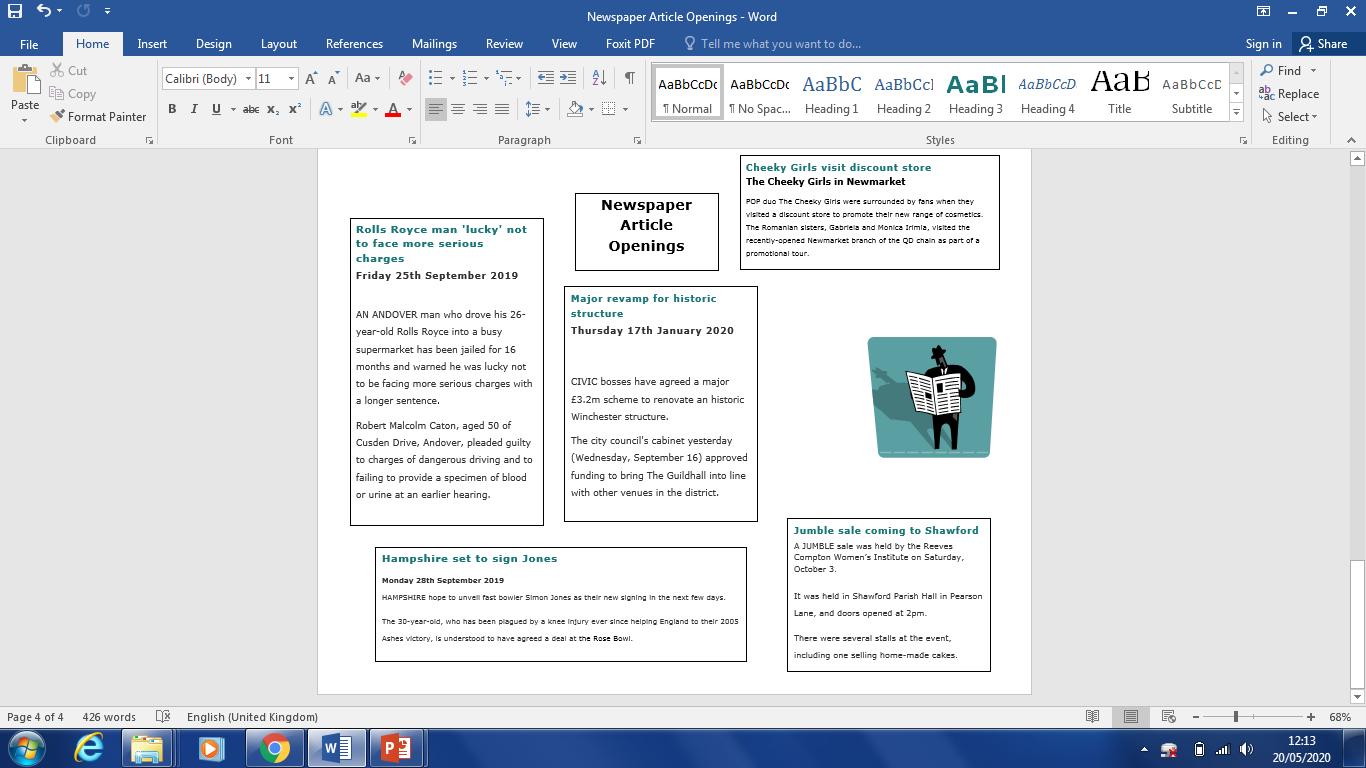 Here are some 
Examples of some short
Newspaper articles…

I used the template on the next page to write down the information from each article!
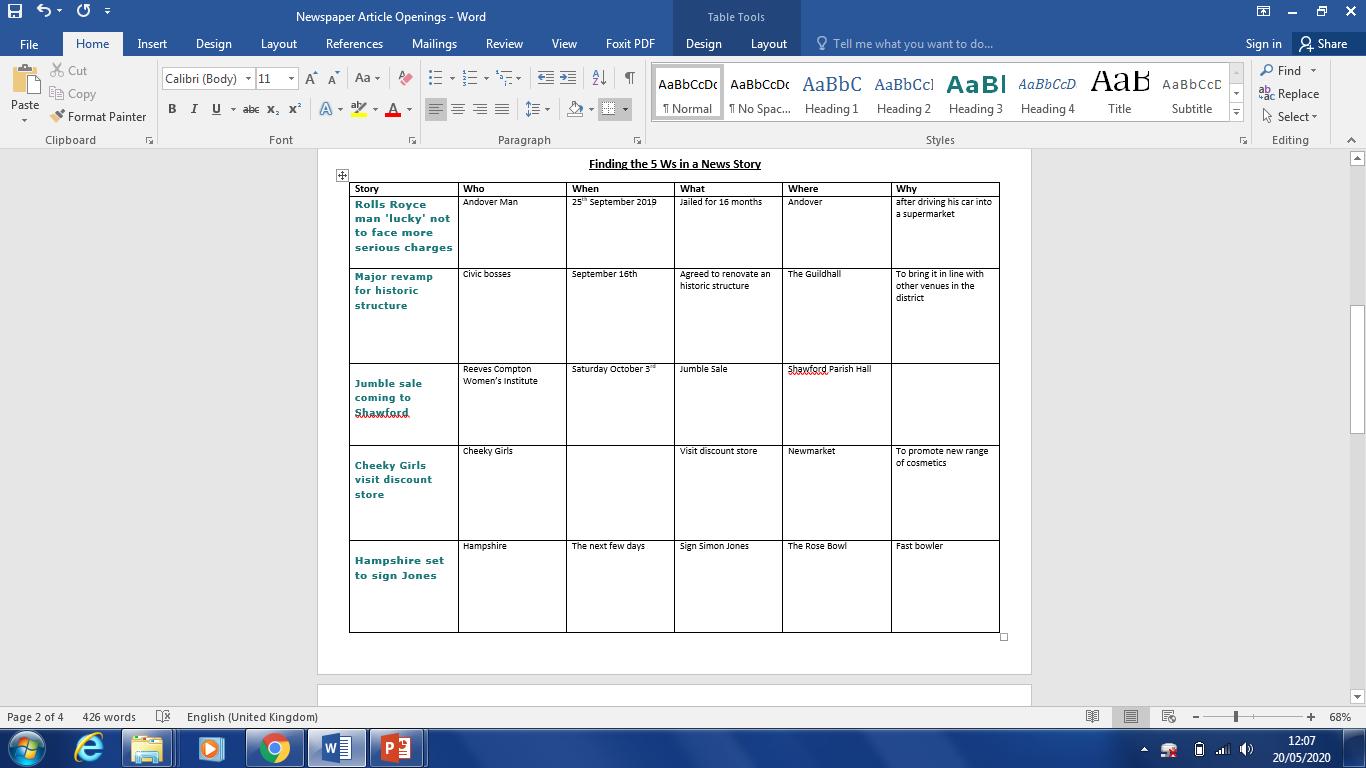 Here is an example of a completed sheet.

A brief description of the story and the who, when, what, where and why…
Now it’s your turn…use the blank template…watch/listen to 5 different articles and answer the 5’ws about each one (who, when, what, where and why?)
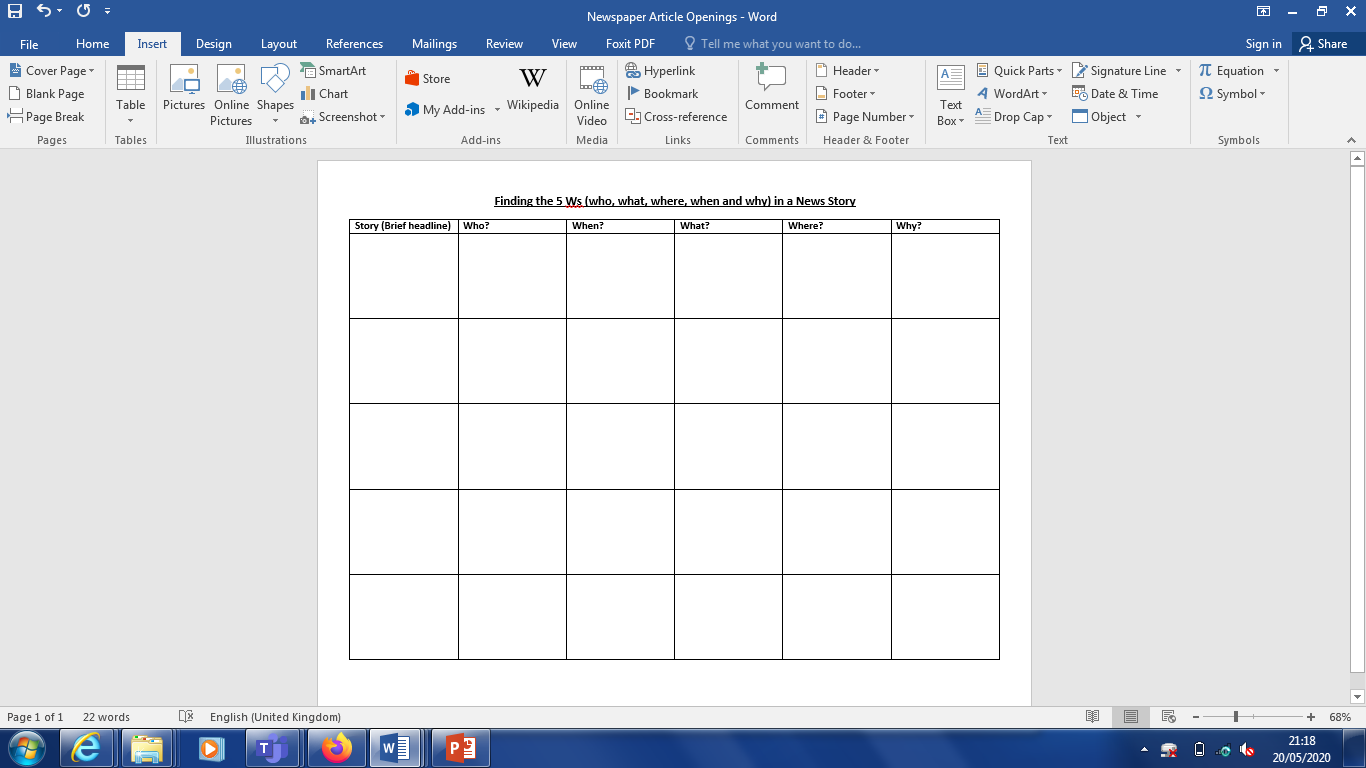 Alternatively…..use the other template (on the next page)
Now it’s your turn…use the blank template…watch/listen to 5 different articles and answer the 5’ws about each one (who, when, what, where and why?)
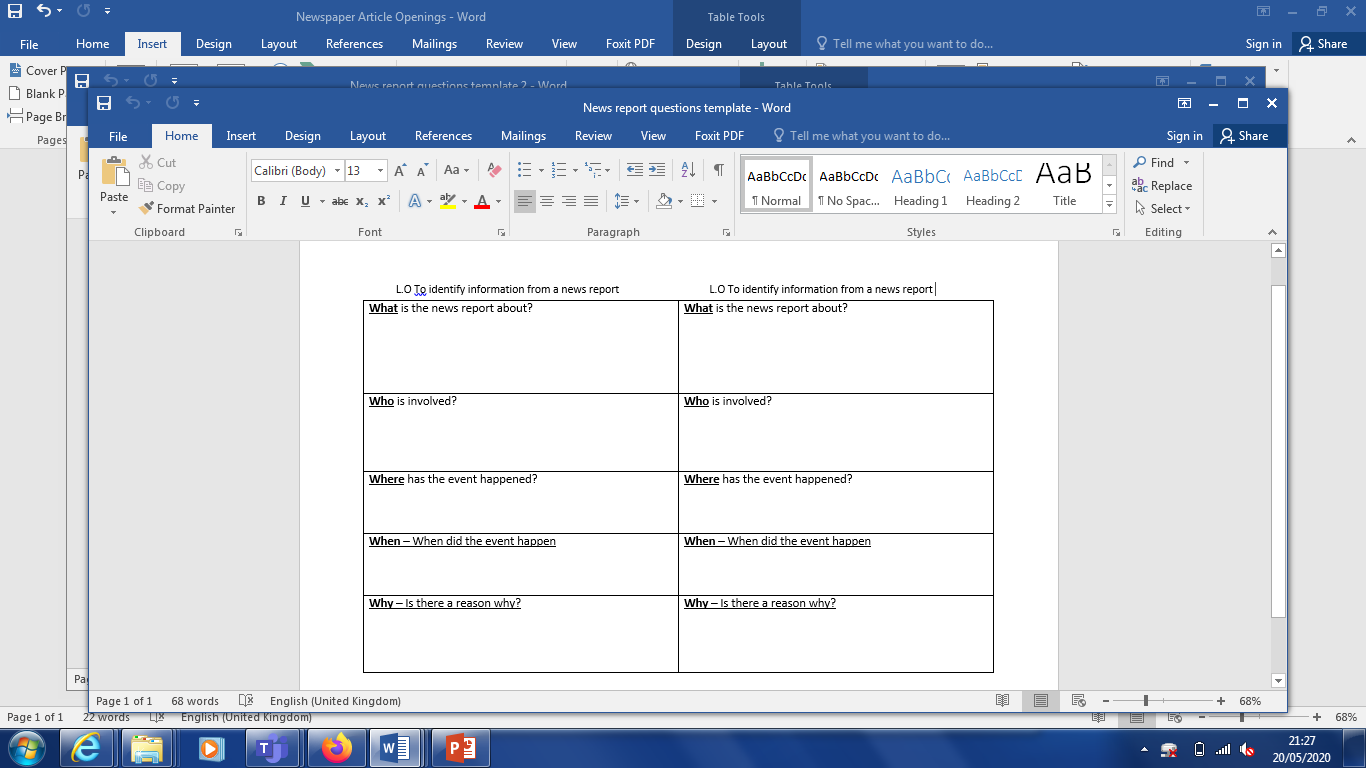